Triage van sepsis op de HAP: handvatten bij het herkennen van een levensbedreigende infectie
Feike Loots, SEH-arts n.p., onderzoeker
Radboud Institute for Health Sciences
Scientific Center for Quality of Healthcare (IQ healthcare)
Disclosure belangen spreker
Hoe vaak komt sepsis voor?
Schatting UK Sepsis Trust:
	- 42.000 doden per jaar
	- 12.500 vermijdbaar

 In huisartsenpraktijk vergelijkbaar met incidentie CVA
Casus mw Bakker (67 jaar)
De man van mw. Bakker belt half acht ‘s ochtends omdat zijn vrouw overgeeft en last heeft van diarree.

Ze heeft een ontstoken vinger met een rode streep over haar arm en sinds vannacht koorts. Haar duim is dik en blauw. Temperatuur 38,8 ⁰C. Ze ziet grauw en is helemaal in de war. Ze maakt een zieke indruk.

Ze is bekend met Alzheimer, maar is nu meer in de war dan anders.
Definitie sepsis
“Levensbedreigende orgaandisfunctie door een verstoorde afweerreactie als gevolg van een infectie”


Infectie




Orgaanfalen
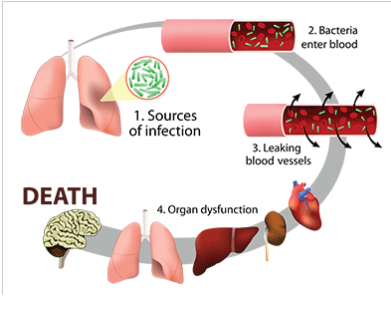 Bacterie
Virus
Schimmel
+
Nieren
Hersenen
Hart
Longen
Lever
[Speaker Notes: Septische shock is sepsis met hypotensie]
Van infectie naar sepsis
Lokale infectie
Algehele infectie
Orgaanfalen/ shock
Dood
Hoesten
Buikpijn
Mictieklachten
Roodheid
Pijn
Koorts
Koude rilling
Algeheel ziek
Braken
Diarree
Verwardheid
Grauw/bleek
Koude huid
Niet plassen
Lage bloeddruk
Uren tot dagen
Afwezig
Uren tot dagen
Uren tot dag(en)
Relatie tussen leeftijd en sepsis
Bron: Angus et al. Epidemiology of severe sepsis in the United States: analysis of incidence, outcome, and associated costs of care. Crit Care Med. 2001; 29(7):1303-10.
Onderzoek HAP/IC Ede 2011-2015
- In ongeveer de helft contact met HAP voor IC opname- Dit betreft meestal een visite- 2/3 hoogurgent (U1-U2)
6% verdenking op sepsis
Ingangsklachten
Aanwezigheid symptomen
* significant lagere mortaliteit bij aanwezigheid van koorts
Herkenning van infectie door de huisarts
%
Kans op overlijden is groter als infectie niet herkend wordt
- Mortaliteit in patiënten waar infectie niet herkend wordt 2-3x hoger

- Deels te verklaren door hogere leeftijd ingroep waar infectie niet herkend wordt
Herkenning van sepsis
Risico op sepsis


Tekenen van (algehele) infectie


Tekenen van orgaanfalen of shock
Verhoogd risico op sepsis
Verminderde afweer        
                   
Chemotherapie 
Afweeronderdrukkende medicatie (bv bij reuma of ziekte van Crohn) 
Asplenie (geen milt) 
Recente operatie 
Catheter, lijn, wond 
Diabetes mellitus
[Speaker Notes: Medicatie na orgaantransplantatie]
Verhoogd risico op sepsis
Verminderde orgaanfunctie
COPD 
Hartfalen 
Verminderde nierfunctie 
 
Combinatie 
Hoge leeftijd (boven de 75 jaar)
Multi-morbiditeit (meerdere chronische aandoeningen)
Alcohol misbruik
Tekenen van (algehele) infectie
Koorts

Koude rillingen

(Hevige) pijn

Algehele malaise (braken/ diarree)

Kortademigheid of snelle ademhaling

Snelle hartslag
Tekenen van orgaanfalen of shock
Verwardheid of verminderd bewustzijn

Niet plassen

Ernstige kortademigheid / lage saturatie (blauwe lippen)

Ondertemperatuur

Lage bloeddruk, grauw , bleek of gemarmerde huid (shock)

Niet wegdrukbare uitslag

Niet op de benen kunnen staan/ collaps
Kortademigheid bij sepsis
Bij longontsteking (hoeft geen sepsis te zijn)

Als reactie op ernstige infectie. Vaak alleen snelle ademhaling en geen moeizame ademhaling. 

Bij orgaanfalen van hart of longen (ernstige kortademigheid en lage saturatie)
Beoordelen casuïstiek
Noteer voor elke casus:	1:  tekenen van infectie2:  risicofactoren voor sepsis3:  tekenen van orgaanfalen of shock

Geeft daarna de volgorde van de casus aan van meest urgent naar minst urgent .
Casus 1
De partner van dhr. Helling (49 jaar) belt omdat meneer al 1,5 week ziek is. Eergisteren is door zijn eigen huisarts een longontsteking bij hem vastgesteld. Hij slikt sindsdien amoxicilline, maar wordt desondanks steeds zieker. Meneer is erg kortademig. Hij heeft last van zweetaanvallen, waarbij hij ijlt en tijdelijk slecht aanspreekbaar is. Zijn temperatuur wisselt sterk van 36,6°C tot 40°C. Sinds eergisteren komt hij nauwelijks meer uit bed en slaapt veel. Dit is niet veranderd. Ook tijdens het gesprek valt meneer in slaap.
[Speaker Notes: sepsis]
Casus 1
De partner van dhr. Helling (49 jaar) belt omdat meneer al 1,5 week ziek is. Eergisteren is door zijn eigen huisarts een longontsteking bij hem vastgesteld. Hij slikt sindsdien amoxicilline, maar wordt desondanks steeds zieker. Meneer is erg kortademig. Hij heeft last van zweetaanvallen, waarbij hij ijlt en tijdelijk slecht aanspreekbaar is. Zijn temperatuur wisselt sterk van 36,6°C tot 40°C. Sinds eergisteren komt hij nauwelijks meer uit bed en slaapt veel. Dit is niet veranderd. Ook tijdens het gesprek valt meneer in slaap.
[Speaker Notes: sepsis]
Casus 2
De echtgenote van dhr.  De Groot (82 jaar) belt ongerust op. Haar man is sinds anderhalve dag ziek. Hij is erg benauwd, maar kan nog wel hele zinnen zeggen. Hij moet veel hoesten en heeft hoofdpijn. Hij heeft geen koorts, maar wel koude rillingen. In het verleden is meneer geopereerd aan zijn longen en is er een halve long weggehaald. Overige voorgeschiedenis: COPD.
[Speaker Notes: Geen sepsis]
Casus 2
De echtgenote van dhr.  De Groot (82 jaar) belt ongerust op. Haar man is sinds anderhalve dag ziek. Hij is erg benauwd, maar kan nog wel hele zinnen zeggen. Hij moet veel hoesten en heeft hoofdpijn. Hij heeft geen koorts, maar wel koude rillingen. In het verleden is meneer geopereerd aan zijn longen en is er een halve long weggehaald. Overige voorgeschiedenis: COPD.
[Speaker Notes: Geen sepsis]
Casus 3
Mw. de Jong (78 jaar) is door de verzorging aangetroffen op haar kamer. Ze reageert niet op aanspreken en voelt koud aan. Ze kijkt glazig en apathisch uit haar ogen.  Ze ziet er niet grauw uit en heeft geen scheve mond. Ze is niet benauwd.
Casus 3
Mw. de Jong (78 jaar) is door de verzorging aangetroffen op haar kamer. Ze reageert niet op aanspreken en voelt koud aan. Ze kijkt glazig en apathisch uit haar ogen.  Ze ziet er niet grauw uit en heeft geen scheve mond. Ze is niet benauwd.
Volgorde urgentie casus 1-3
Casus  3:  Mw. de Jong werd na een U1 visite ingestuurd wegens haar bewustzijnsdaling. Haar temperatuur was 39,8 graden en de bloeddruk was normaal. Na 5 weken IC behandeling overleed mw. 

Casus  1:  Na een U3 visite werd dhr. Helling ingestuurd met verdenking pneumonie. Na een behandeling op de IC voor pneumosepsis gedurende 12 dagen, kon dhr. uiteindelijk na 16 dagen naar huis worden ontslagen.

Casus 2:  Dhr. de Groot is bij beoordeling  door de huisarts niet kortademig en heeft een goede saturatie. Thuis behandeld met antibiotica voor luchtweginfectie.
Samenvatting
Sepsis is een levensbedreigend ziektebeeld waarbij snelle behandeling cruciaal is.

Er is sprake van sepsis bij orgaanfalen door een infectie.

De aard en duur van de klachten kunnen erg wisselen.
Take home message
DENK AAN SEPSIS!


Bij klachten passend bij (algehele) infectie 

Bij risicofactoren voor sepsis (leeftijd, medicatie, co-morbiditeit)

Bij tekenen van orgaanfalen of shock
Contact
Feike Loots
feike.loots@radboudumc.nl
Literatuur referenties
Angus DC, van der Poll T. Severe sepsis and septic shock. N Engl J Med 2013; 369(9): 840-51.
Kumar A, Roberts D, Wood KE, Light B, Parrillo JE, Sharma S, et al. Duration of hypotension before initiation of effective antimicrobial therapy is the critical determinant of survival in human septic shock. Crit Care Med 2006; 34(6): 1589-96.
Tromp M, Tjan DHT, van Zanten ARH, Gielen-Wijffels SE, Goekoop GJ, van den Boogaard M, et al. The effects of implementation of the Surviving Sepsis Campaign in the Netherlands. Neth J Med 2011; 68(6): 292-98.
Groenewoudt M, Roest AA, Leijten FM, Stassen PM. Septic patients arriving with emergency medical services: a seriously ill population. Eur J Emerg Med 2014; 21(5): 330-35.
Van der Wekken LCW, Alam N, Holleman F, van Exter P, Kramer MH, Nanayakkara PW. Epidemiology of sepsis and its recognition by emergency medical services personnel in the Netherlands. Prehosp Emerg Care 2016; 20(1): 90-96.
Angus DC, Linde-Zwirble WT, Lidicker J, Clermont G, Carcillo J, Pinsky MR. Epidemiology of severe sepsis in the United States: analysis of incidence, outcome, and associated costs of care. Crit Care Med. 2001; 29(7):1303-10.
NICE-guideline[NG51]. Sepsis: recognition, diagnosis and early management. London: NICE; 2016.
'Toolkit: General Practice recognition & management of Sepsis in adults and children and young people over 12 years.  Stockley S, Daniels R, Nutbeam T. 2016. http://sepsistrust.org/wp-content/uploads/2016/07/GP-toolkit-2016-FINAL-2.pdf.